GLI obblighi di monitoraggio fiscale a carico delle imprese di assicurazione
Avv. Nicola Fasano
Partner
www.tlegal.net
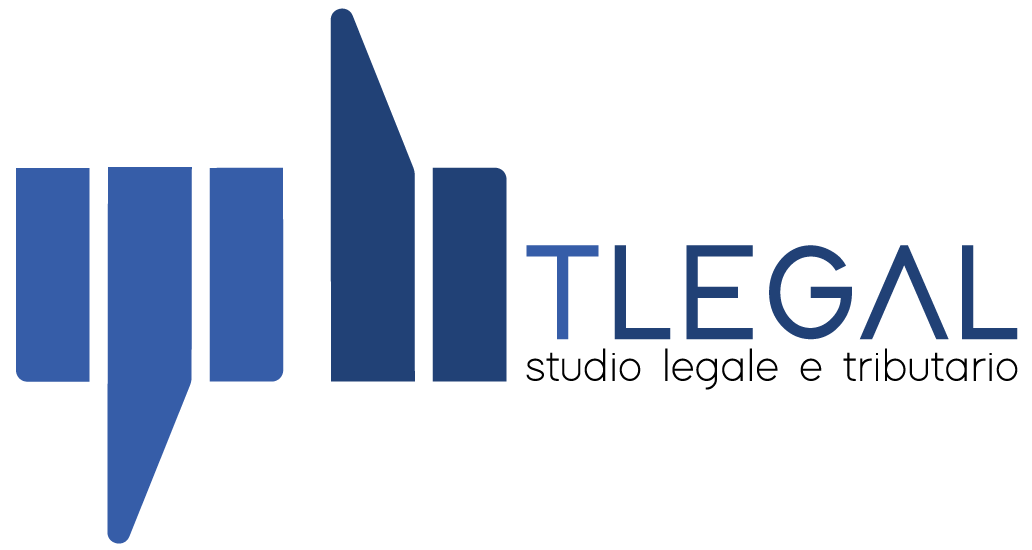 1
[Speaker Notes: AGGIUNGERE LOGO T-LEGAL]
L’OBBLIGO DI MONITORAGGIO ATTRAVERSO INTERMEDIARI FINANZIARI E ALTRI OPERATORI
Art 1, comma 1, D.L. 167/90, dopo le modifiche del D. Lgs. 90/2017 entrato in vigore dal 4 luglio 2017
Gli intermediari bancari e finanziari di cui all'articolo 3, comma 2, […] del D. Lgs. 231/07 e ss.mm., che intervengono, anche attraverso movimentazione di conti, nei trasferimenti da o verso l'estero di mezzi di pagamento di cui all'articolo 1, comma 2, lettera s), del medesimo decreto sono tenuti a trasmettere all'Agenzia delle entrate i dati di cui all'articolo 31, comma 2, del menzionato decreto relativi alle predette operazioni effettuate anche in valuta virtuale di importo pari o superiore a 5.000 euro, limitatamente alle operazioni eseguite per conto o a favore di persone fisiche, enti non commerciali e di società semplici e associazioni equiparate ai sensi dell'articolo 5 del testo unico delle imposte sui redditi, di cui al decreto del Presidente della Repubblica 22 dicembre 1986, n. 917. […]
Art. 5, D.L. 167/90
Per la violazione degli obblighi […] previsti dall'articolo 1 […] si applica la sanzione amministrativa pecuniaria dal 10 al 25 per cento dell'importo dell'operazione non segnalata.
2
L’OBBLIGO DI MONITORAGGIO PER LE IMPRESE DI ASSICURAZIONE
SONO, PERTANTO, ASSOGGETTATE AGLI OBBLIGHI DI MONITORAGGIO FISCALE, IN QUANTO RIENTRANO NELLA CATEGORIA DEGLI INTERMEDIARI BANCARI E FINANZIARI: 

LE IMPRESE ASSICURATRICI che operano nei rami vita (art. 3, c. 2, lett. n)
LE SUCCURSALI INSEDIATE di imprese assicuratrici aventi sede legale e amministrazione centrale in un altro Stato membro o in uno Stato terzo (art. 3, c. 2, lett. t)
LE IMPRESE ASSICURATRICI aventi sede legale e amministrazione centrale in un altro Stato membro, STABILITE SENZA SUCCURSALE SUL TERRITORIO DELLA REPUBBLICA ITALIANA (art. 3, c. 2, lett. u)
Rinvio art. 3, c. 2, D.Lgs. 231/07
La definizione fornita dal Codice Assicurazioni Private (CAP)
«È considerato esercizio dell’attività assicurativa in regime di stabilimento ai sensi del comma 1, anche in assenza di succursali, agenzie o sedi secondarie, qualsiasi presenza permanente nel territorio della Repubblica, inclusa l’organizzazione di un semplice ufficio gestito da personale dipendente dell’impresa ovvero da una persona indipendente ma incaricata di agire in modo permanente per conto dell'impresa stessa»
Art. 23, c. 1-bis, CAP
3
IL PARTICOLARE CASO DELLE IMPRESE ASSICURATRICI «STABILITE SENZA SUCCURSALE»
La definizione del Provv. IVASS n. 111/2021 in materia di antiriciclaggio (con effetto dal 1 gennaio 2022)
Il provvedimento IVASS (art. 4) ricomprende nella nozione le imprese UE/SEE, diverse da quelle considerate stabilite ai sensi dell’art. 23, c. 1-bis, CAP, che, congiuntamente: 

Operino sul territorio italiano in regime di libera prestazione di servizi (LPS) nei rami vita;
Distribuiscano sul territorio italiano prodotti assicurativi attraverso una rete di intermediari appartenenti ad una delle categorie di cui agli artt. 109, c. 2, lett. a) b) c) d), 116-quater, 116-quinquies del Codice Assicurazioni Private;
Conseguano premi lordi contabilizzati […] superiori a € 5 milioni.
Intermediari assicurativi con sede in Stato UE/SEE che distribuiscono sul territorio italiano i medesimi prodotti assicurativi tramite intermediari di cui all’articolo 109, c. 2, lett. e) del CAP.
4
LA RISOLUZIONE 62/2023 DELL’AGENZIA DELLE ENTRATE
AMBITO SOGGETTIVO
«[…] come chiarito dalla risposta n. 463 del 2022, l'identificazione delle imprese di assicurazioni "stabilite senza succursale" ai fini della disciplina del monitoraggio fiscale, è indipendente da eventuali limiti e condizioni poste ai fini dell’antiriciclaggio per le medesime imprese
IPOTESI DI ESCLUSIONE
La sottoscrizione del contratto avviene direttamente «presso la sede centrale dell’impresa in un altro Stato membro»
I prodotti vengono distribuiti «fuori dal territorio italiano da intermediari assicurativi autorizzati ad operare in Paesi terzi»
5
LA RISOLUZIONE 62/2023 DELL’AGENZIA DELLE ENTRATE
CAUSE DI ESONERO DAL MONITORAGGIO – ART. 10, C. 4, D.LGS. 461/1997
Trasferimenti da e verso l'estero relativi ad operazioni effettuate nell'ambito dei rapporti di risparmio gestito e amministrato
Trasferimenti DALL’ESTERO relativi ad operazioni suscettibili di produrre redditi di capitale sempreché detti redditi siano stati assoggettati DA UN INTERMEDIARIO RESIDENTE a ritenuta o ad imposta sostitutiva delle imposte sui redditi
Pertanto, per i redditi di capitale corrisposti da un’assicurazione estera in regime di LPS, «non costituisce condizione di esonero la circostanza che l’intermediario non residente abbia effettuato la tassazione sul medesimo trasferimento». [ex art. 26-ter, c. 2, DPR 600/73].
In linea con la risposta n. 463 del 2022, l’esonero dagli obblighi di monitoraggio, dal 4 luglio 2017,  è riconosciuto solo a condizione che nell’operazione transfrontaliera intervenga un intermediario residente in grado di tracciare flussi.
(superate le indicazioni precedentemente fornite con le circolari n. 62/2003 e 41/2012)
6
LA RISOLUZIONE 62/2023 DELL’AGENZIA DELLE ENTRATE
LE CASISTICHE
Accredito dall’estero su conto italiano di flussi relativi a redditi di capitale di natura assicurativa
La compagnia estera che opta per la tassazione sostitutiva è ESONERATA DALLA RILEVAZIONE.
Accredito c.d. «estero su estero» di flussi relativi a redditi di capitale di natura assicurativa
La compagnia estera che opta per la tassazione sostitutiva è TENUTA ALLA RILEVAZIONE.
La compagnia estera è TENUTA ALLA RILEVAZIONE, indipendentemente dalla rilevanza fiscale del flusso
Trasferimento verso l’estero (ad esempio, il versamento del premio delle polizze)
7
ALTRI CHIARIMENTI DELLA RISOLUZIONE 62/E/2023
L’INTERVENTO DI PIU’ INTERMEDIARI SOGGETTI AGLI OBBLIGHI DI MONITORAGGIO
Ciascun intermediario bancario e finanziario è tenuto ad effettuare la comunicazione laddove previsto, a prescindere dall’eventuale intervento di altri intermediari nella medesima operazione di trasferimento da o verso l’estero.

Tuttavia, il monitoraggio eseguito da uno degli intermediari ESONERA gli altri, a condizione che possa esserne data evidenza
PRINCIPIO GENERALE
EVENTUALI VIOLAZIONI NON SONO FORMALI, MA SI APPLICANO LE SANZIONI DI CUI ALL’ART. 5, C. 1, D.L. 167/1990
8
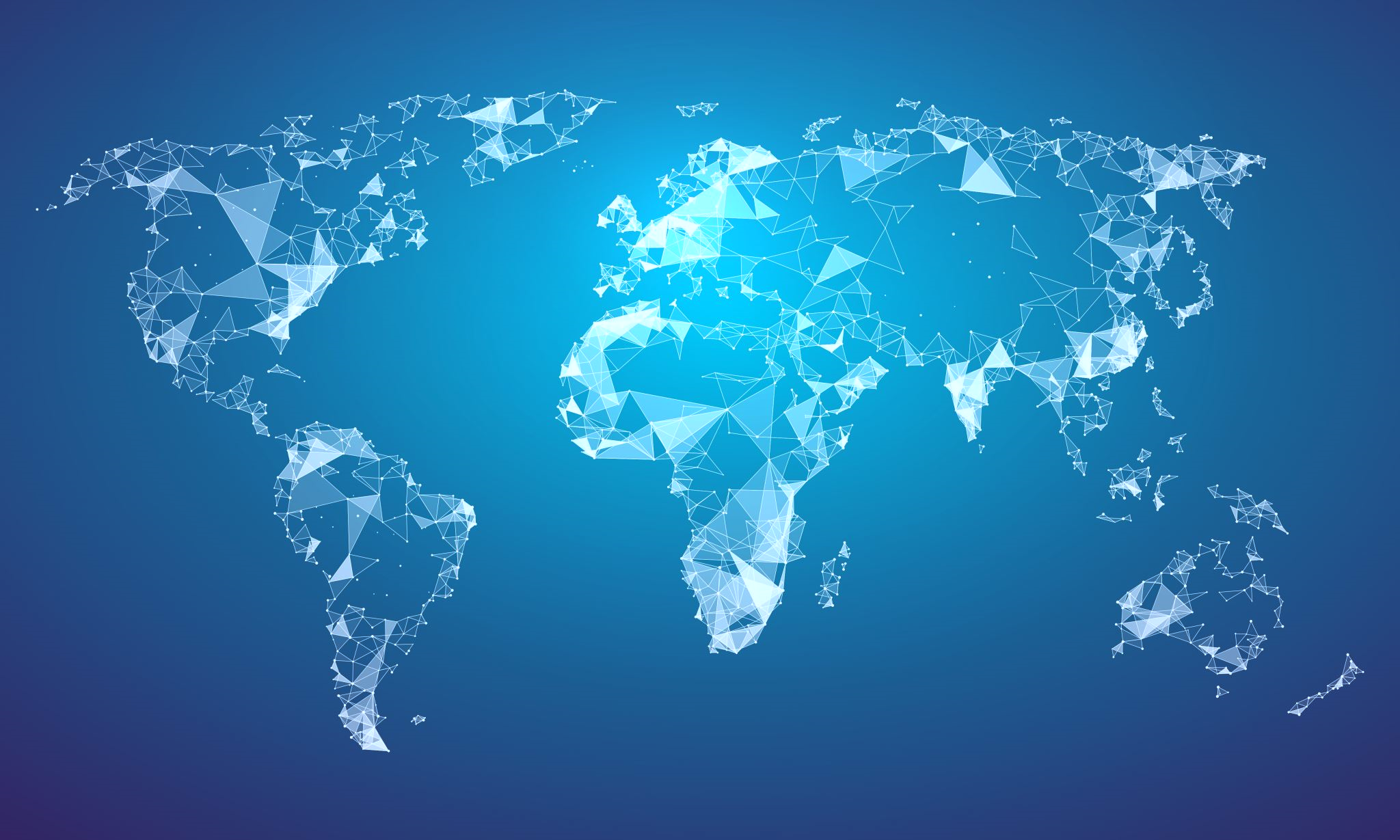 GRAZIE PER L’ATTENZIONE
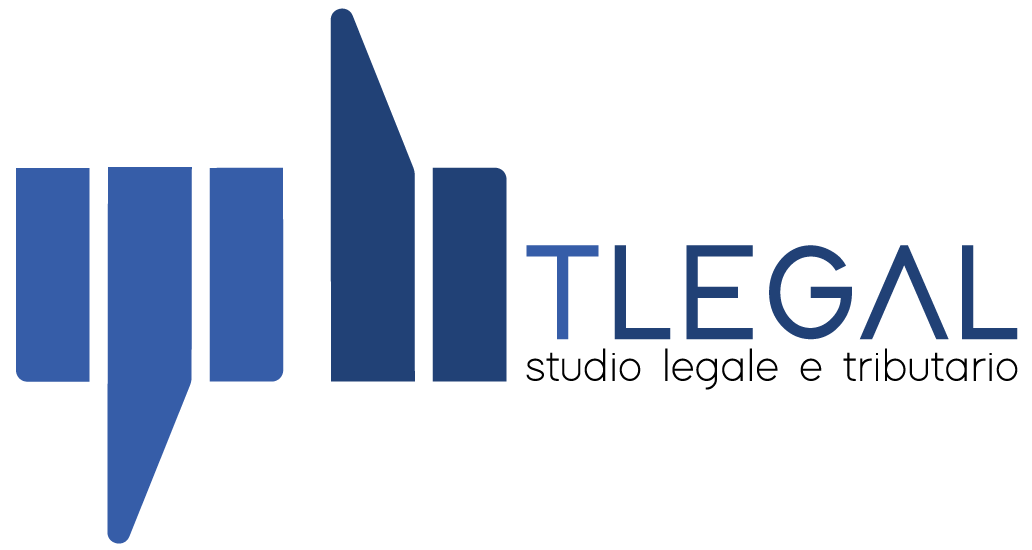 Studio legale e tributario 
Tel. +39 02 8343.8031
 segreteria@tlegal.net - www.tlegal.net
9
[Speaker Notes: AGGIUNGERE LOGO T-LEGAL]